CELTIC-NEXT Project Proposal Pitch13th of March, Online
Your Logo
<Name of proposal>
<Name and affiliation of presenter>
<e-mail of presenter>
Proposal Name, Your Name, Affiliation, E-mail of presenter
1
Teaser
1 slide: 
What is the main benefit of the idea/proposal?
What makes the added value?
Why should I participate in the project?
Proposal Name, Your Name, Affiliation, E-mail of presenter
2
Organisation Profile
1 slide: 
Very short info about the profile of your organisation
Proposal Name, Your Name, Affiliation, E-mail of presenter
3
Proposal Introduction
1 slide: 
Short info what the idea/proposal is about:     *vision 
    *motivation
    *content

Please include a picture describing your idea!
Proposal Name, Your Name, Affiliation, E-mail of presenter
4
Proposal Introduction
1 slide: 
Short info on expected outcome, impacts, schedule typical project duration 36 month
Proposal Name, Your Name, Affiliation, E-mail of presenter
5
Partners
1 slide: 
Existing consortium, involved countries.
Expertise, profiles and types of partners you are looking for.
Proposal Name, Your Name, Affiliation, E-mail of presenter
6
Consortium Building Session
From  14-20th of  March 2024 we organize follow-up sessions for your new project idea. Please fill in your availability as soon as possible but at the latest by Friday 8th of  March 2024 before 5pm CET.

Please fill in the below poll with your availabilities indicating
PROPOSAL NAME, your name, your organization

https://polls.eurescom.eu/CCB-03-24/
Proposal Name, Your Name, Affiliation, E-mail of presenter
7
Contact Info
For more information and for interest to participate please contact:
Name and affiliation
E-Mail
Telephone
Postal Address
Web (if available)

Presentation available via:
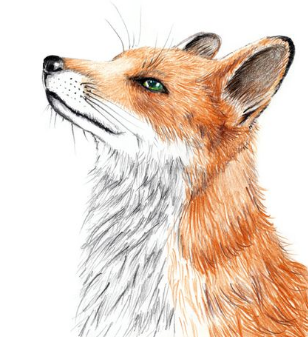 Your Photo
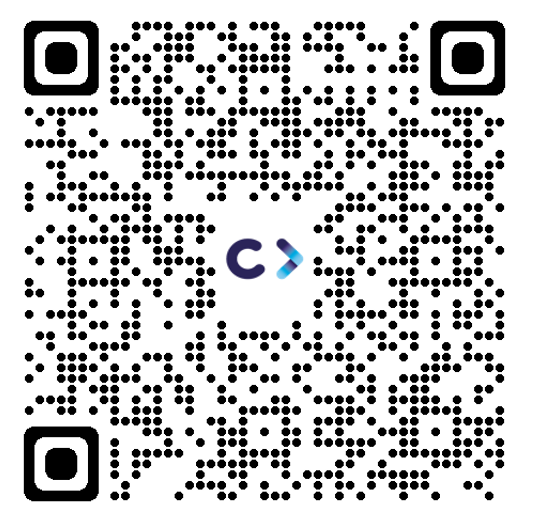 Proposal Name, Your Name, Affiliation, E-mail of presenter
8